Cellphone Stuff!
Unit: 0 
Intro
Where are we going?
Working towards a working BTS
Base Transceiver Station
Start out small, work our way up to it

Primarily GSM stuff
Zero CDMA (Like Verizon and Sprint) 
GSM- Global System for Mobile
What will we have?
OpenBTS- software implementation of cell infrastructure
Most of The Big Guys have really complicated infrastructure
OpenBTS tries to standardize it as much as possible
Talk the talk?
We’ll have a 2G network 
GSM
Voice and SMS
OpenBTS can also do “2.5G”
GPRS Data
Tough to do in a VM
ARFCN
Absolute Radio-Frequency Channel Number
How is cellular spectrum actually divided up?
Kind of like 802.11 -> they overlap
Each cellular band is divided up
Don’t want to overlap 
Licensed by FCC
Duplex Communication
Up/Down at the same time: FDMA
Multiple phones -> TDMA
We need two different frequencies!
And technically, licenses for each
Frequency Bands
Three primary regions
1 Europe and Africa
2 Americas
3 Asia
Quad Band Handsets?
”World Phones”
Support 850, 900, 1800, 1900 mHz
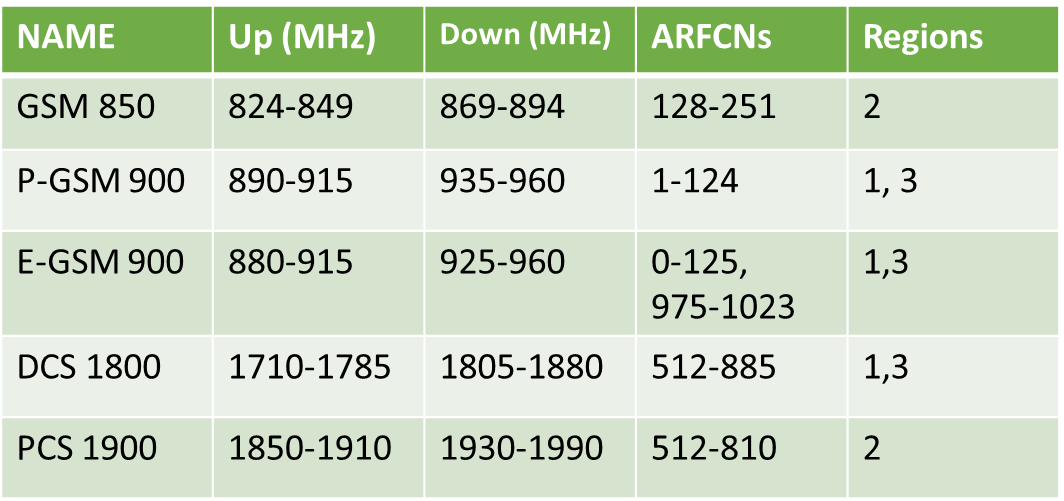 ARFCN’s
Adjacent ARFCN’s overlap frequencies
Each band (channel) is 270.833kHz of bandwidth
Each pair has fixed up/down link frequencies
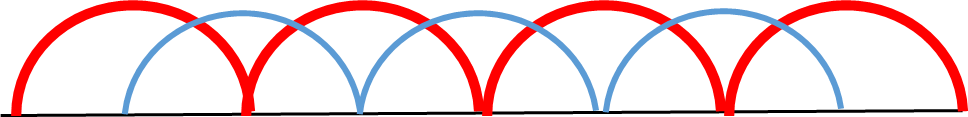 What ARFCN are you using?
iOS, dial: *3001 # 12345 # *

Android dial *#0011#